An Issuing Authority  Perspective on Using CAP
Norm Paulsen
Environment Canada
Oct/Nov 2018
CAP Workshop, Hong Kong
Environment Canada (EC) -an Issuer of Alerts and Warnings
EC is an issuing Authority that has used CAP to convey our weather warnings since 2009

We issue between 150 to 200 K CAP alert messages each year on weather related events and hazards

We use CAP in conjunction with the systems of many known partners and…

We also know many unknown partners pick up our CAP alert messages from our primary partner’s publicly available aggregation hub (NAADs)

Both our partners and ourselves present our alert messages to various audiences, including the general public, first responders, private clients and more
[Speaker Notes: 5) public and media 

Less than1% of those are considered “emergency” level requiring an immediate response on the part of the public

1% of 20,000 is ~200 warnings a year that we consider emergency level (2500-3000 messages)
- Emergency level means we expect an immediate and active response to the warning on the part of the audience
- Responses types, Instructions, and Hazard Information are all expected to be present in the messages that go with these warnings
- The information in all messages is expected to be timely, accurate, and complete]
Our Partners
We have come to recognize the following categorization of our partners…

Engaged: Partners that generally want all the warning information that they can get their ands on to create their own value added service to clients

Dis-Engaged: Partners that generally don’t want anything more than the minimum they need to pass the warning through – all because of some overriding policy that requires them to do so

Technically, there is a third partner type…partners at large. If they seek to engage us then the strategies discussed today will apply, but until then, they are just users and the relationship is basic CAP
[Speaker Notes: 5) public and media 

Less than1% of those are considered “emergency” level requiring an immediate response on the part of the public

1% of 20,000 is ~200 warnings a year that we consider emergency level (2500-3000 messages)
- Emergency level means we expect an immediate and active response to the warning on the part of the audience
- Responses types, Instructions, and Hazard Information are all expected to be present in the messages that go with these warnings
- The information in all messages is expected to be timely, accurate, and complete]
Dealing with partner types
CAP 1.2 enables us to service both types

With the dis-engaged partner group we are often expected to work with the constraints of their systems

With the dis-engaged partner group they tend to build to today with no plans for future change

With the engaged partner group we work together to solve the data issues

In EC CAP, we have a strategy to handle both types of partner in single CAP alert messages
[Speaker Notes: 5) public and media 

Less than1% of those are considered “emergency” level requiring an immediate response on the part of the public

1% of 20,000 is ~200 warnings a year that we consider emergency level (2500-3000 messages)
- Emergency level means we expect an immediate and active response to the warning on the part of the audience
- Responses types, Instructions, and Hazard Information are all expected to be present in the messages that go with these warnings
- The information in all messages is expected to be timely, accurate, and complete]
Examples
The rest of the presentation today will look at examples of EC CAP that expands on this discussion
[Speaker Notes: 5) public and media 

Less than1% of those are considered “emergency” level requiring an immediate response on the part of the public

1% of 20,000 is ~200 warnings a year that we consider emergency level (2500-3000 messages)
- Emergency level means we expect an immediate and active response to the warning on the part of the audience
- Responses types, Instructions, and Hazard Information are all expected to be present in the messages that go with these warnings
- The information in all messages is expected to be timely, accurate, and complete]
First…Some Basics
CAP has elements meant for the end audience to experience
These elements tell the end audience the story we want told (based on how we, the issuer, forms our warnings)
In the examples given these elements are marked in yellow

CAP has elements meant for machine in the middle that does the automated processing
These elements direct the machine to automate a response to the value found there (based on some business policy)
In the examples given these elements are marked in green
[Speaker Notes: 5) public and media 

Less than1% of those are considered “emergency” level requiring an immediate response on the part of the public

1% of 20,000 is ~200 warnings a year that we consider emergency level (2500-3000 messages)
- Emergency level means we expect an immediate and active response to the warning on the part of the audience
- Responses types, Instructions, and Hazard Information are all expected to be present in the messages that go with these warnings
- The information in all messages is expected to be timely, accurate, and complete]
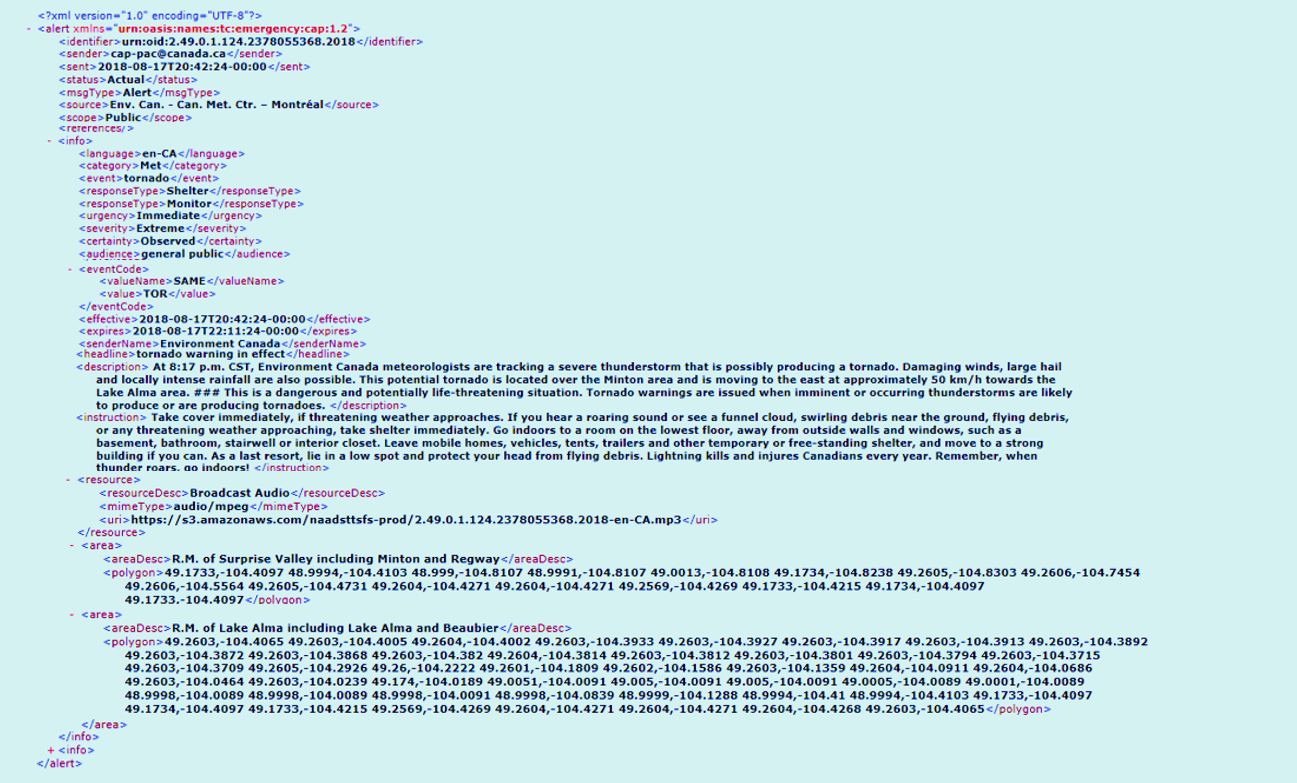 <instruction>Take cover immediately, if threatening
    or any threatening weather approaching, take shelter
    basement, bathroom, stairwell or interior closet. 
    building if you can. As a last resort, lie in a low
    thunder roars, go indoors! </instruction>
<event>tornado</event>
<description> At 2:42 p.m. CST, Environment Canada  
    and locally intense rainfall are also possible. This pote
    Lake Alma area. # # # This is a dangerous and potentially
    to produce or are producing tornadoes </description>
<headline>tornado warning in effect</headline>
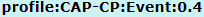 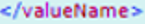 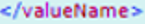 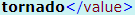 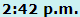 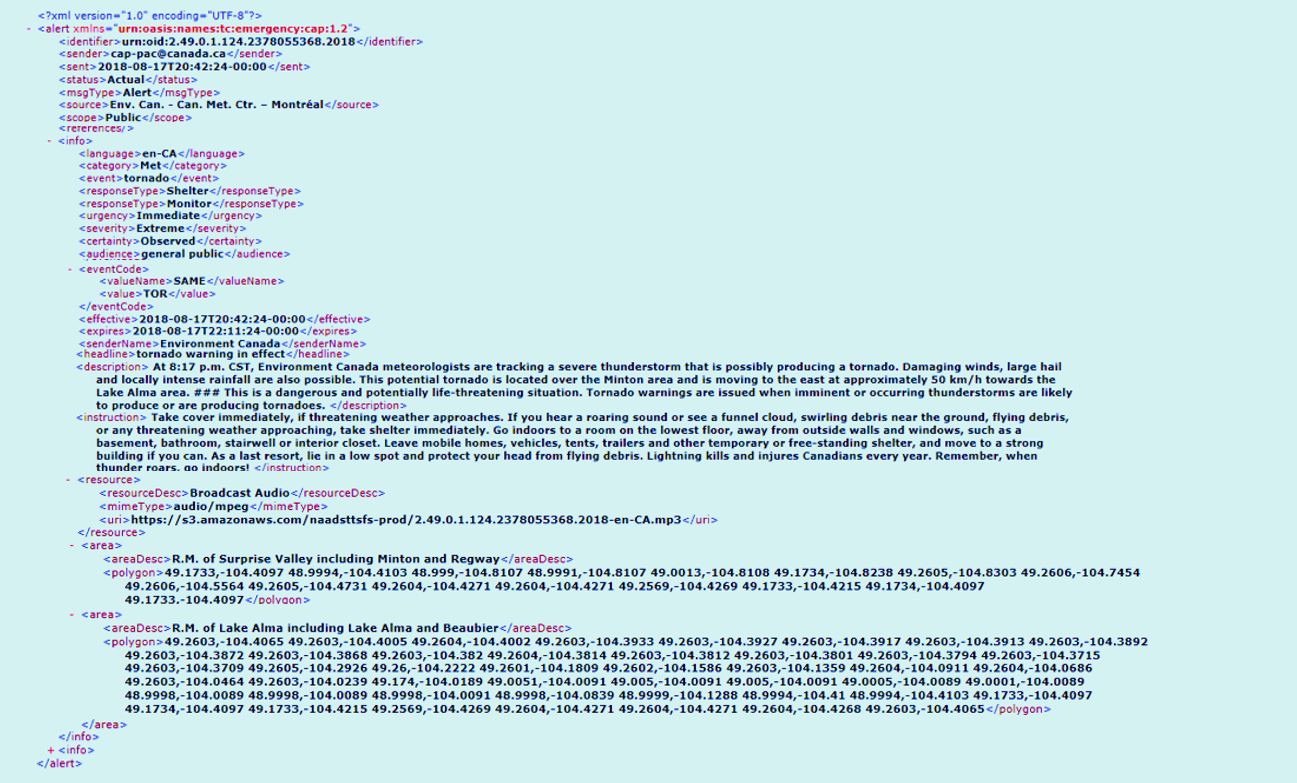 <msgType>Alert</msgType>
<language>en-CA</language>
<severity>Extreme</severity>
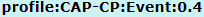 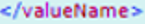 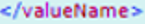 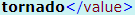 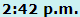 Partner Constraints!
Collectively, they come from a mixture of…
policy makers,
last mile distributers, and
equipment venders

These are often imposed back onto the issuing authority
size/length of message
language(s) of message
components of what goes into a message
character types allowed/disallowed
type of media (such as audio only for Radio)

sometimes these conflict between partners
[Speaker Notes: 5) public and media 

Less than1% of those are considered “emergency” level requiring an immediate response on the part of the public

1% of 20,000 is ~200 warnings a year that we consider emergency level (2500-3000 messages)
- Emergency level means we expect an immediate and active response to the warning on the part of the audience
- Responses types, Instructions, and Hazard Information are all expected to be present in the messages that go with these warnings
- The information in all messages is expected to be timely, accurate, and complete]
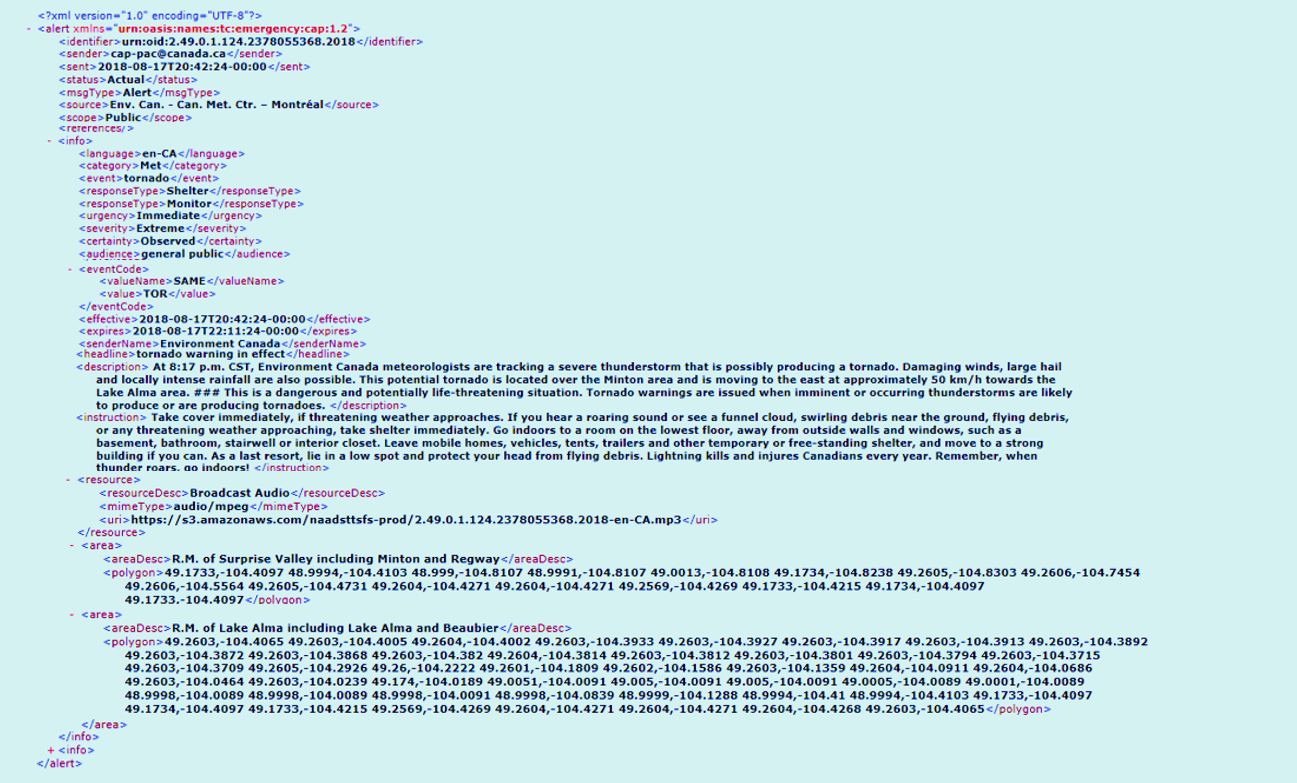 Description has to come in different languages
Description has to be less than 150 characters
Audio must match the Description
<description> At 2:42 p.m. CST, Environment Canada  
    and locally intense rainfall are also possible. This pote
    Lake Alma area. # # # This is a dangerous and potentially
    to produce or are producing tornadoes </description>
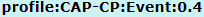 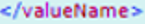 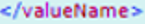 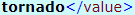 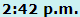 Description additional text
Description only ASCII
Options/Considerations?
One constructed CAP message per partner?

One constructed CAP message per partner group?

One constructed CAP message for all partners?

Language requirements all met in one CAP message?
[Speaker Notes: 5) public and media 

Less than1% of those are considered “emergency” level requiring an immediate response on the part of the public

1% of 20,000 is ~200 warnings a year that we consider emergency level (2500-3000 messages)
- Emergency level means we expect an immediate and active response to the warning on the part of the audience
- Responses types, Instructions, and Hazard Information are all expected to be present in the messages that go with these warnings
- The information in all messages is expected to be timely, accurate, and complete]
One CAP per Partner Group
Internet
PG = Partner Group
CAP 1
PG 1
CAP 2
PG 2
EC CAP
CAP 3
PG 3
CAP 4
PG 4
CAP 5
PG 5
One CAP for all Partners
Internet
PG = Partner Group
PG 1
PG 2
EC CAP
CAP 1
PG 3
PG 4
PG 5
The “CAP Standard”
CAP promotes itself as an all client, all media protocol

CAP has customizable elements which are basically controlled extensions

Controlled extensions are two part elements that use the <valueName> <value> pair construct

These include 
<eventCode> (specific to event codes)
<geocode> (specific to geocodes)
<parameter> (general in that they can be used for anything)
[Speaker Notes: 5) public and media 

Less than1% of those are considered “emergency” level requiring an immediate response on the part of the public

1% of 20,000 is ~200 warnings a year that we consider emergency level (2500-3000 messages)
- Emergency level means we expect an immediate and active response to the warning on the part of the audience
- Responses types, Instructions, and Hazard Information are all expected to be present in the messages that go with these warnings
- The information in all messages is expected to be timely, accurate, and complete]
The EC case for one CAP for all
If all partners get same CAP message file then
no one partner receives a file through a working delivery mechanism when another partner does not receive the file through a broken delivery mechanism
no one language based partner appears to get preferential treatment over the other
contact me for more on this

We can manage our feeds with no dependencies on content
contact me for more on this

This strategy leads to another strategy…
[Speaker Notes: 5) public and media 

Less than1% of those are considered “emergency” level requiring an immediate response on the part of the public

1% of 20,000 is ~200 warnings a year that we consider emergency level (2500-3000 messages)
- Emergency level means we expect an immediate and active response to the warning on the part of the audience
- Responses types, Instructions, and Hazard Information are all expected to be present in the messages that go with these warnings
- The information in all messages is expected to be timely, accurate, and complete]
The Layer Strategy
If a client constraint / requirement includes something to be customized for them, then we use a <parameter>

In Canada, if one or more <parameter>s are used to  service a client group, we refer to that as a layer

Every layer in our CAP comes with an understanding with the client group that is being serviced, that they own the specifications for that layer

We identify the owner, version and name of the element within the <valueName> part of the extension
[Speaker Notes: 5) public and media 

Less than1% of those are considered “emergency” level requiring an immediate response on the part of the public

1% of 20,000 is ~200 warnings a year that we consider emergency level (2500-3000 messages)
- Emergency level means we expect an immediate and active response to the warning on the part of the audience
- Responses types, Instructions, and Hazard Information are all expected to be present in the messages that go with these warnings
- The information in all messages is expected to be timely, accurate, and complete]
EC CAP Currently has 5 layers identified by owner and version
SOREM:1.0
Layer 1
EC-MSC-SMC:1.0
Layer 2
WPAM:1.0
Layer 3
EC-MSC-SMC:1.1
Layer 4
SOREM:2.0
Layer 5
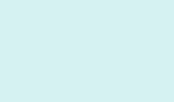 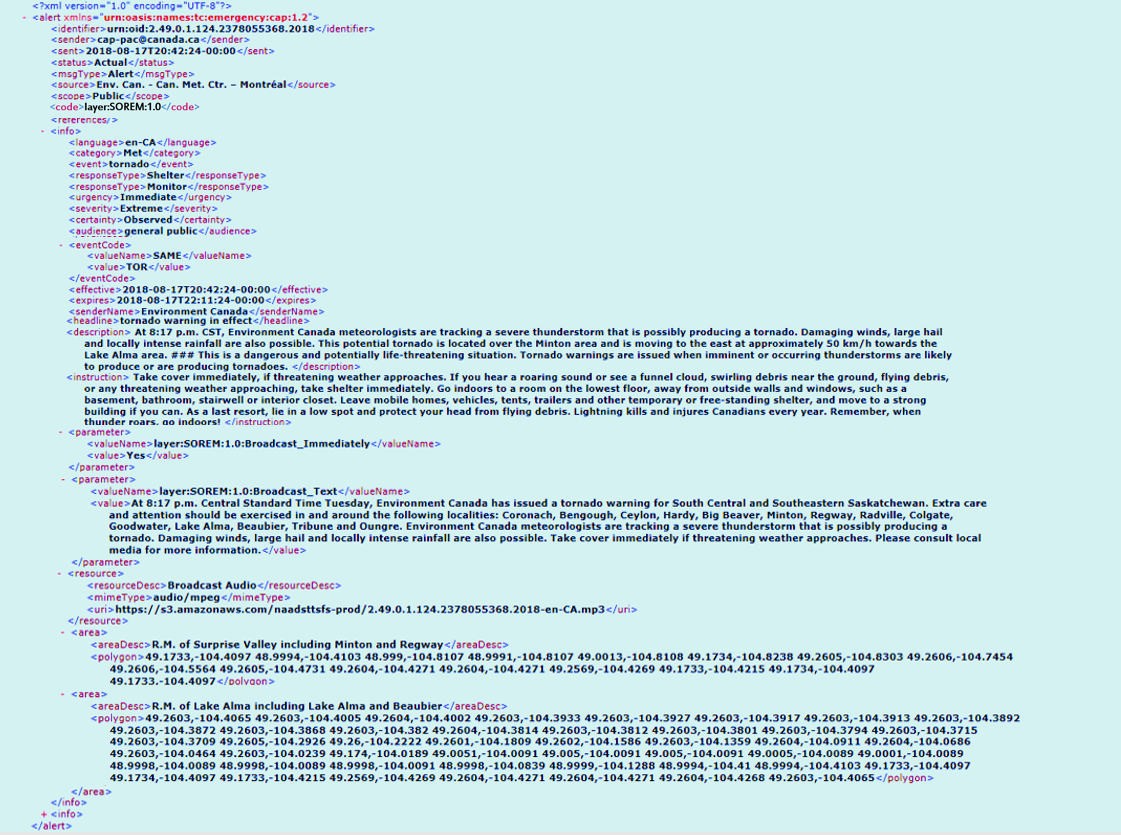 <code>layer:SOREM:1.0</code>
- <parameter>                                <valueName>layer:SOREM:1.0:Broadcast_Immediately</valueName>
         <value>Yes</value>
  </parameter>
layer:SOREM:1.0
- <parameter>
       <valueName>layer:SOREM:1.0:Broadcast_Text</valueName>
         <value>At 2:42 p.m. Central Standard Time Tuesday, 
           . . . 
          </value>
  </parameter>
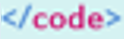 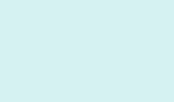 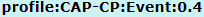 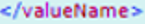 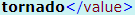 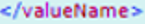 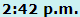 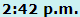 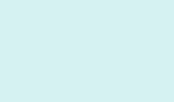 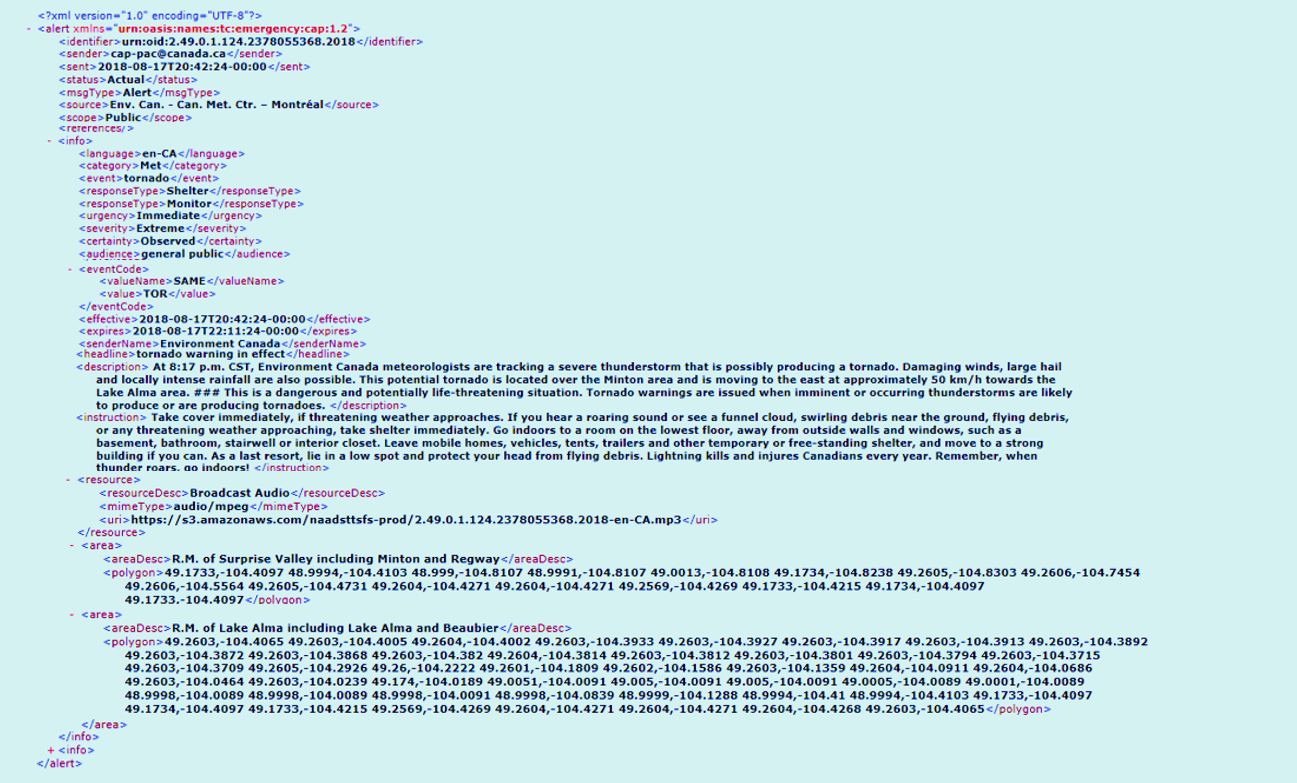 -Doing the same thing without a Layer

-LMD has to meet the SOREM requirements themselves
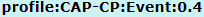 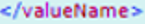 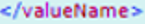 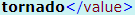 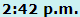 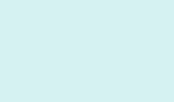 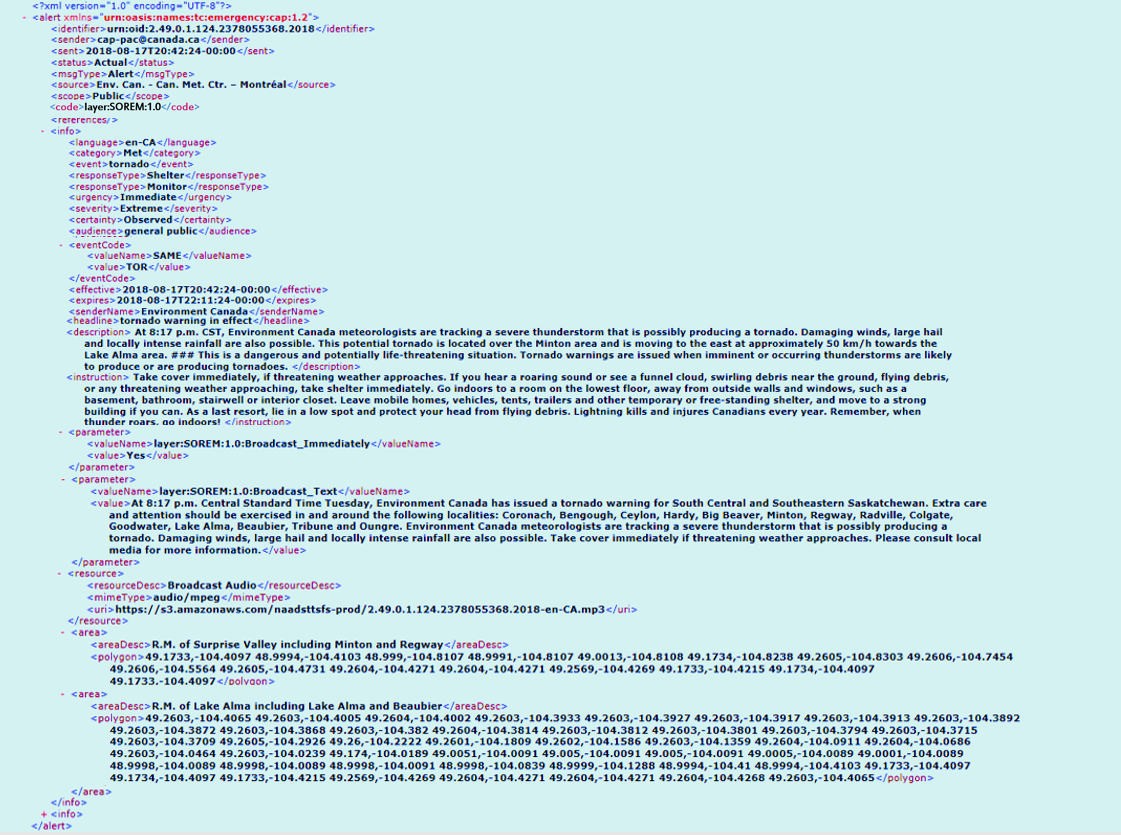 -Doing the same thing with a <resource>

-LMD just has to look up the audio file
layer:SOREM:1.0
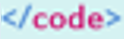 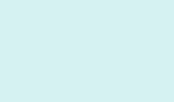 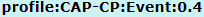 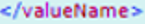 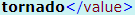 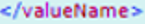 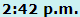 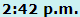 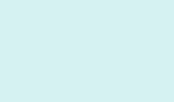 Q: Is a Layer the same as a Profile?
No.

A layer is a group of extensions
A profile is a group of constraints
What does that mean?
[Speaker Notes: 5) public and media 

Less than1% of those are considered “emergency” level requiring an immediate response on the part of the public

1% of 20,000 is ~200 warnings a year that we consider emergency level (2500-3000 messages)
- Emergency level means we expect an immediate and active response to the warning on the part of the audience
- Responses types, Instructions, and Hazard Information are all expected to be present in the messages that go with these warnings
- The information in all messages is expected to be timely, accurate, and complete]
EC CAP has 1 profile identified by owner and version
CAP-CP:0.4
Profile
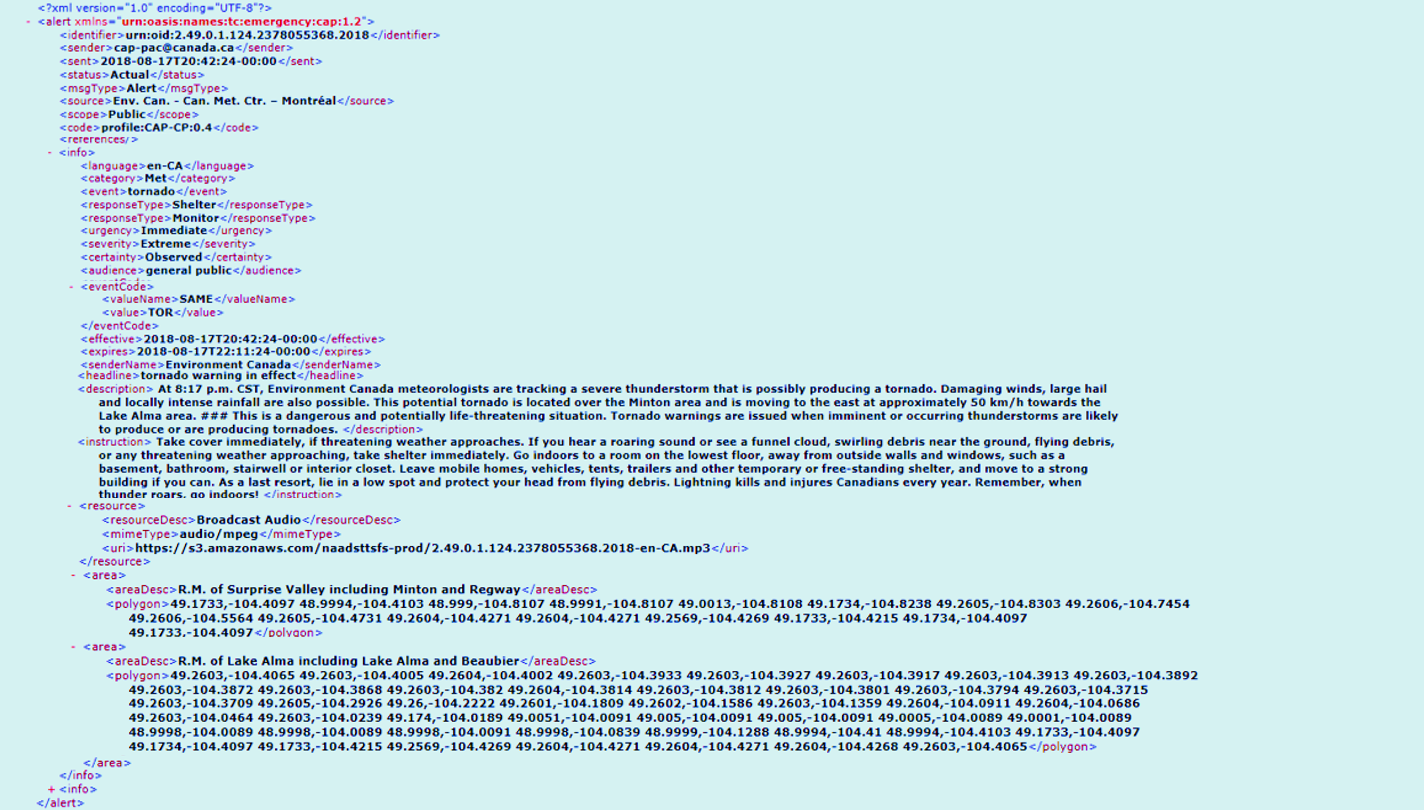 <code>profile:CAP-CP:0.4</code>
- <eventCode>
       <valueName>profile:CAP-CP:Event:0.4</valueName>
         <value>tornado<value> 
</eventCode>
<language>en-CA</language>
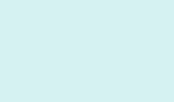 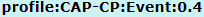 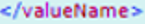 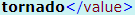 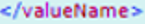 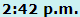 Profile and Layers only look similar
They use both machine and audience elements

In EC we also use the <code> element as a courtesy for machines that are programmed to identify or filter on Profiles and/or Layers in an EC CAP message.
[Speaker Notes: 5) public and media 

Less than1% of those are considered “emergency” level requiring an immediate response on the part of the public

1% of 20,000 is ~200 warnings a year that we consider emergency level (2500-3000 messages)
- Emergency level means we expect an immediate and active response to the warning on the part of the audience
- Responses types, Instructions, and Hazard Information are all expected to be present in the messages that go with these warnings
- The information in all messages is expected to be timely, accurate, and complete]
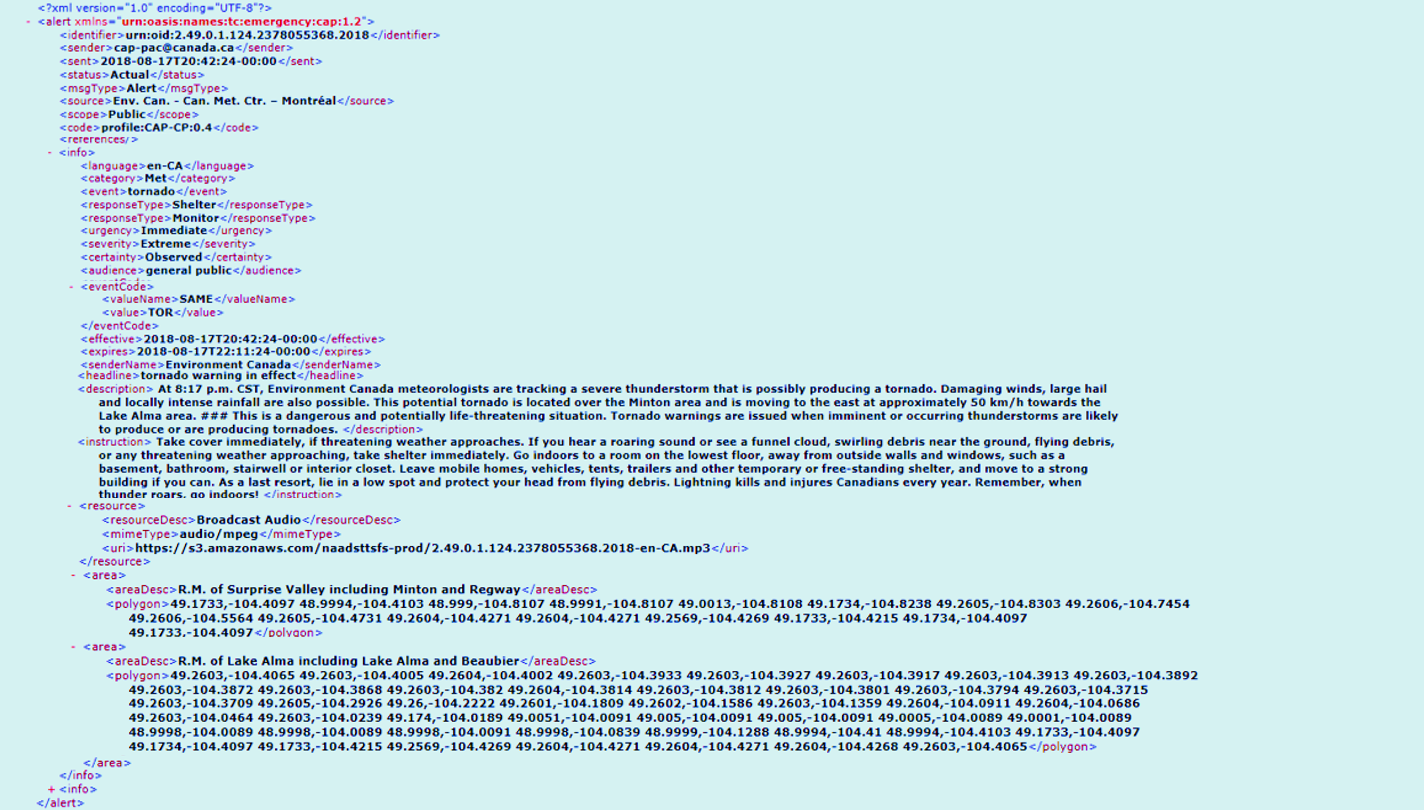 profile:CAP-CP:0.4
1
en-CA
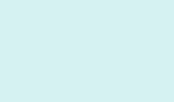 2
profile:CAP-CP:Event:0.4
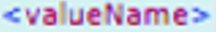 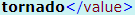 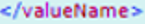 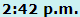 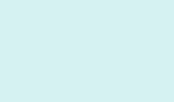 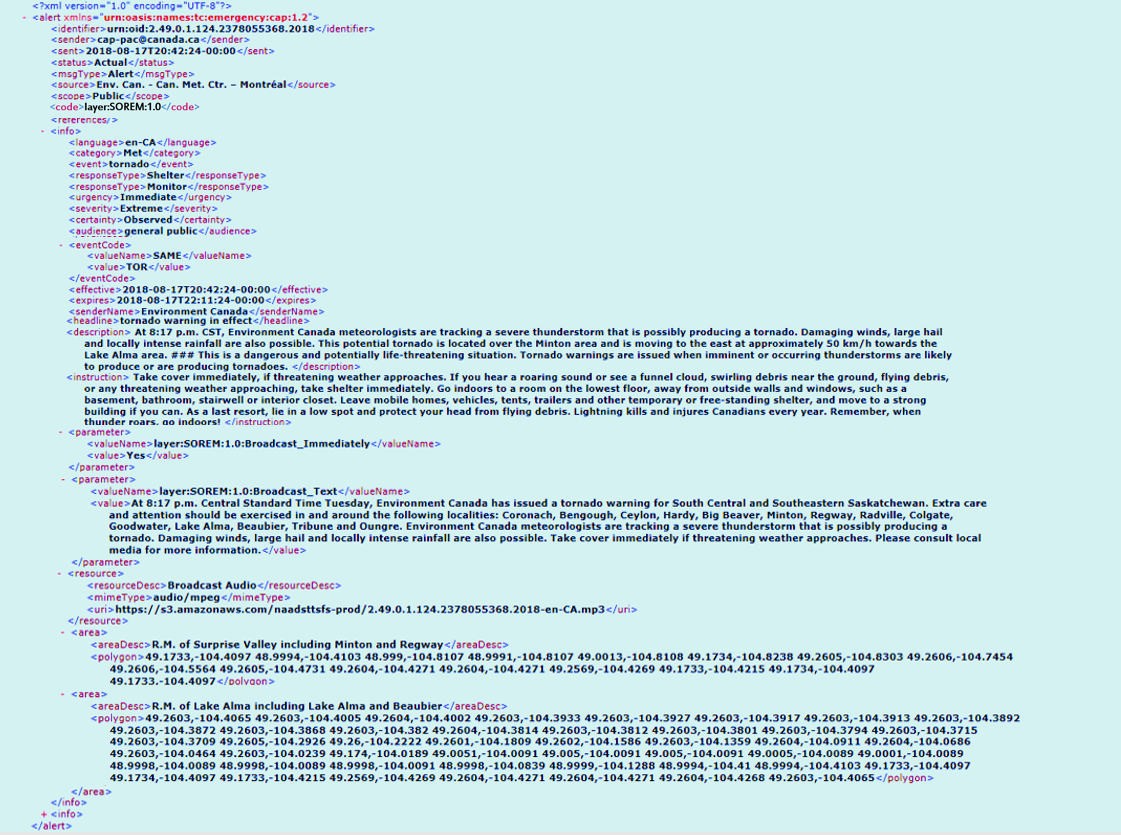 layer:SOREM:1.0
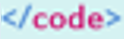 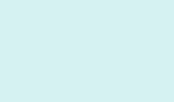 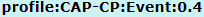 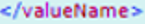 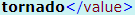 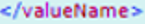 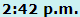 1
layer:SOREM:1.0:Broadcast_Immediately
2
layer:SOREM:1.0:Broadcast_Text
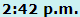 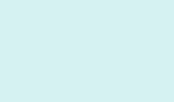 The Canada case for Layers and Profiles
With layers we can
manage engaged or disengaged clients in our CAP using existing CAP elements
apply partner group constraints to the layer only
accommodate new partners without having to resolve change issues with existing partners
show engaged partners all the layers
show engaged partners who owns the layer
keep our story/narrative/feel in the standard CAP elements If a grouping of constraints is called a profile we can
manage Canada while remaining interoperable with the world
[Speaker Notes: 5) public and media 

Less than1% of those are considered “emergency” level requiring an immediate response on the part of the public

1% of 20,000 is ~200 warnings a year that we consider emergency level (2500-3000 messages)
- Emergency level means we expect an immediate and active response to the warning on the part of the audience
- Responses types, Instructions, and Hazard Information are all expected to be present in the messages that go with these warnings
- The information in all messages is expected to be timely, accurate, and complete]
All Layers in an Environment Canada CAP message
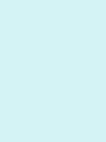 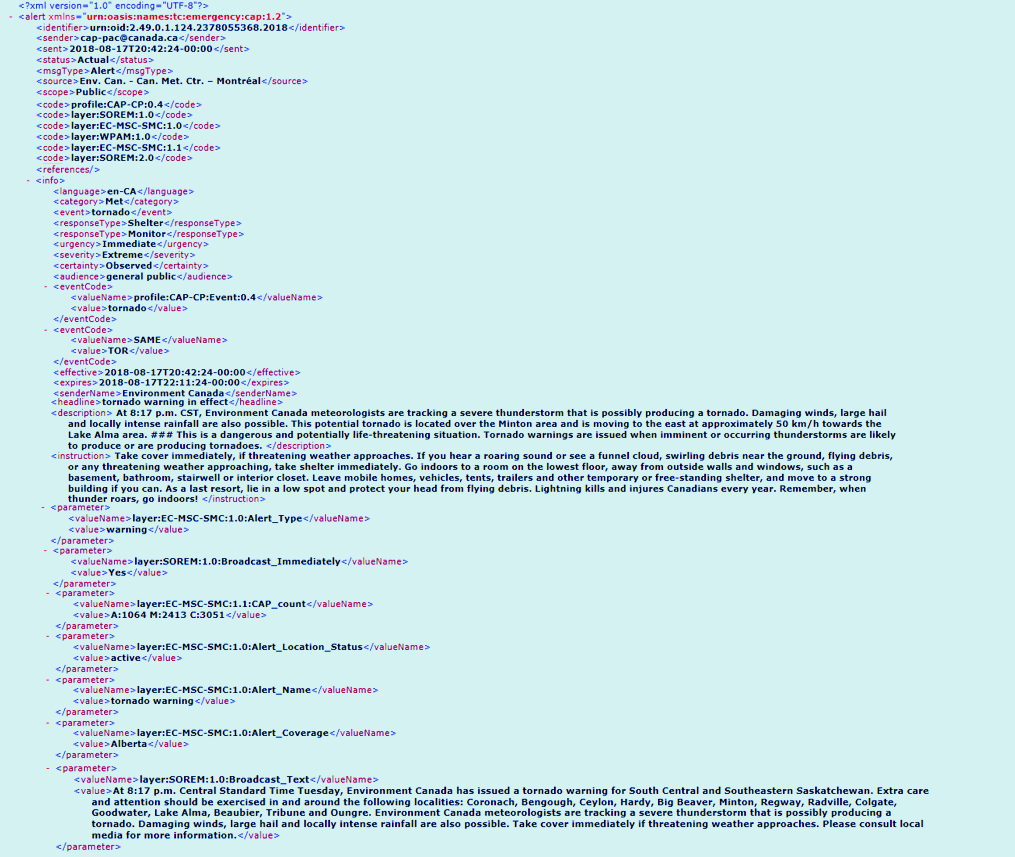 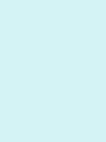 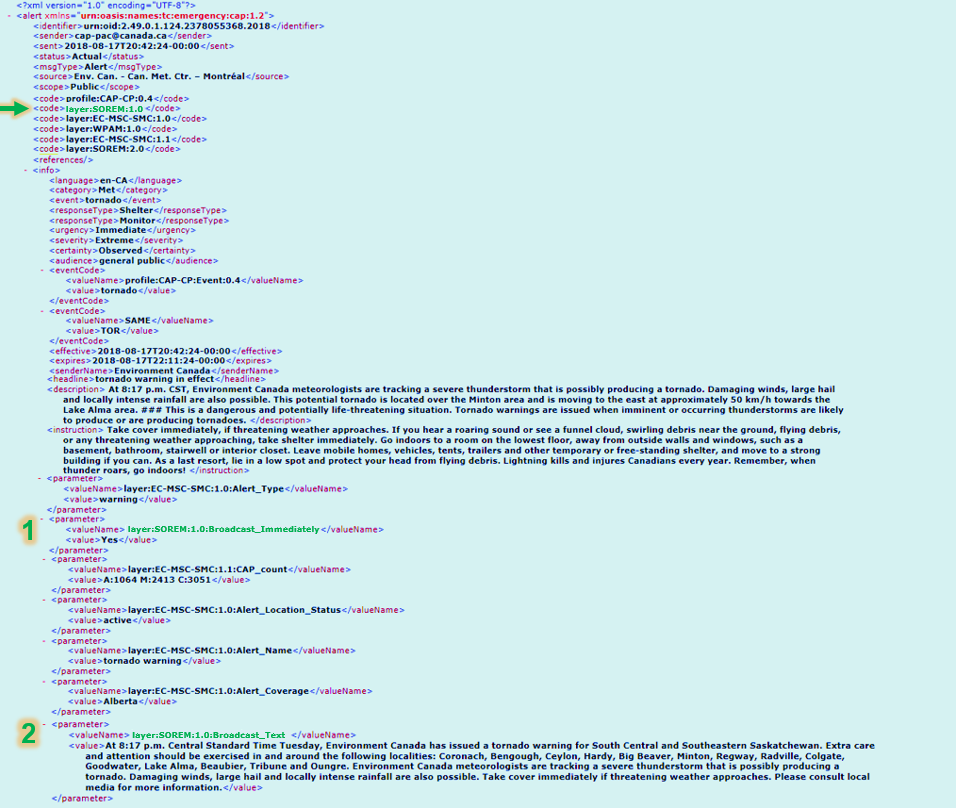 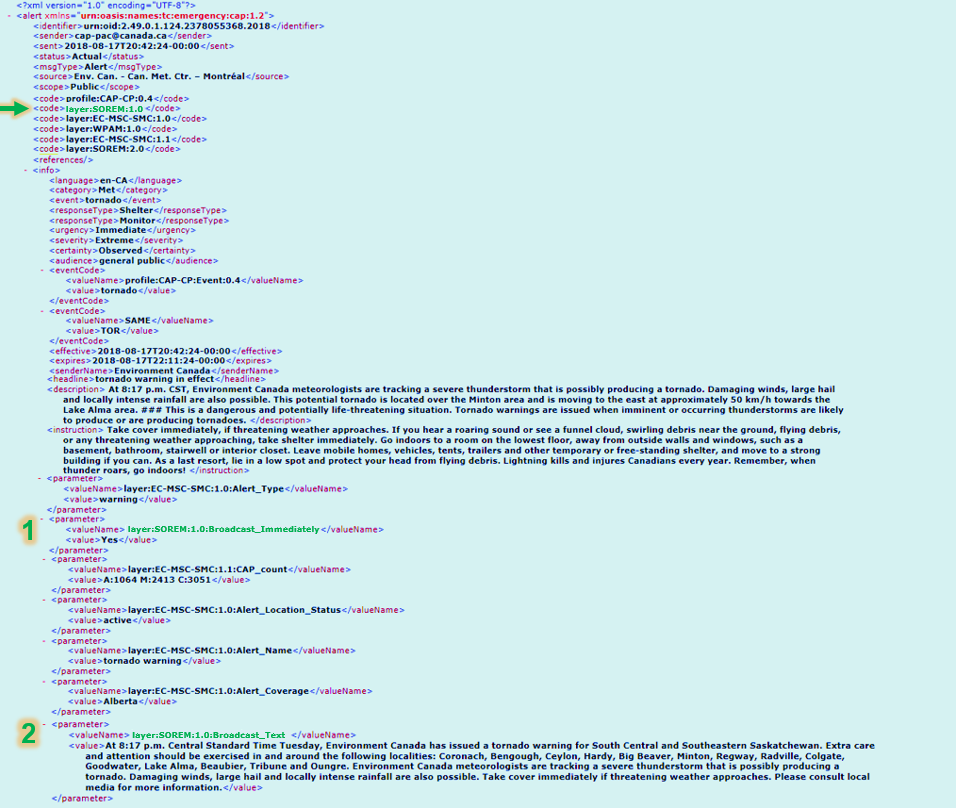 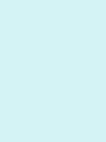 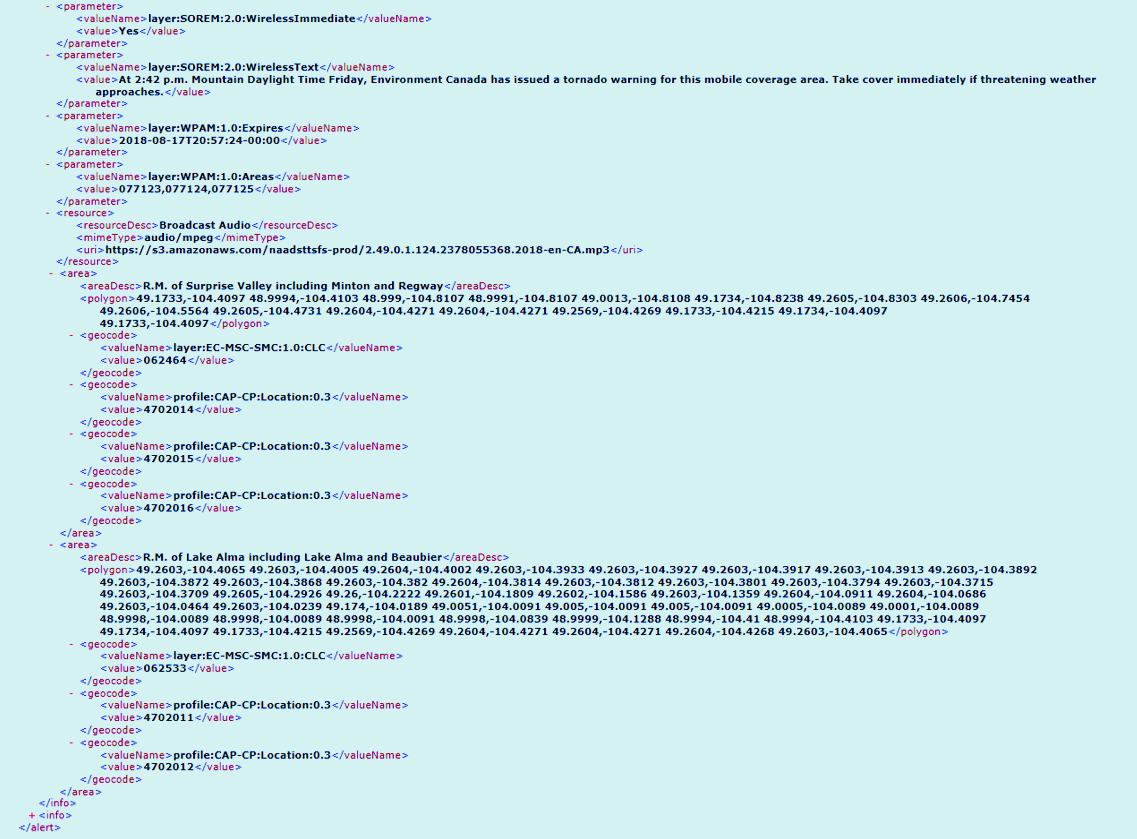 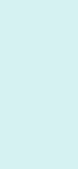 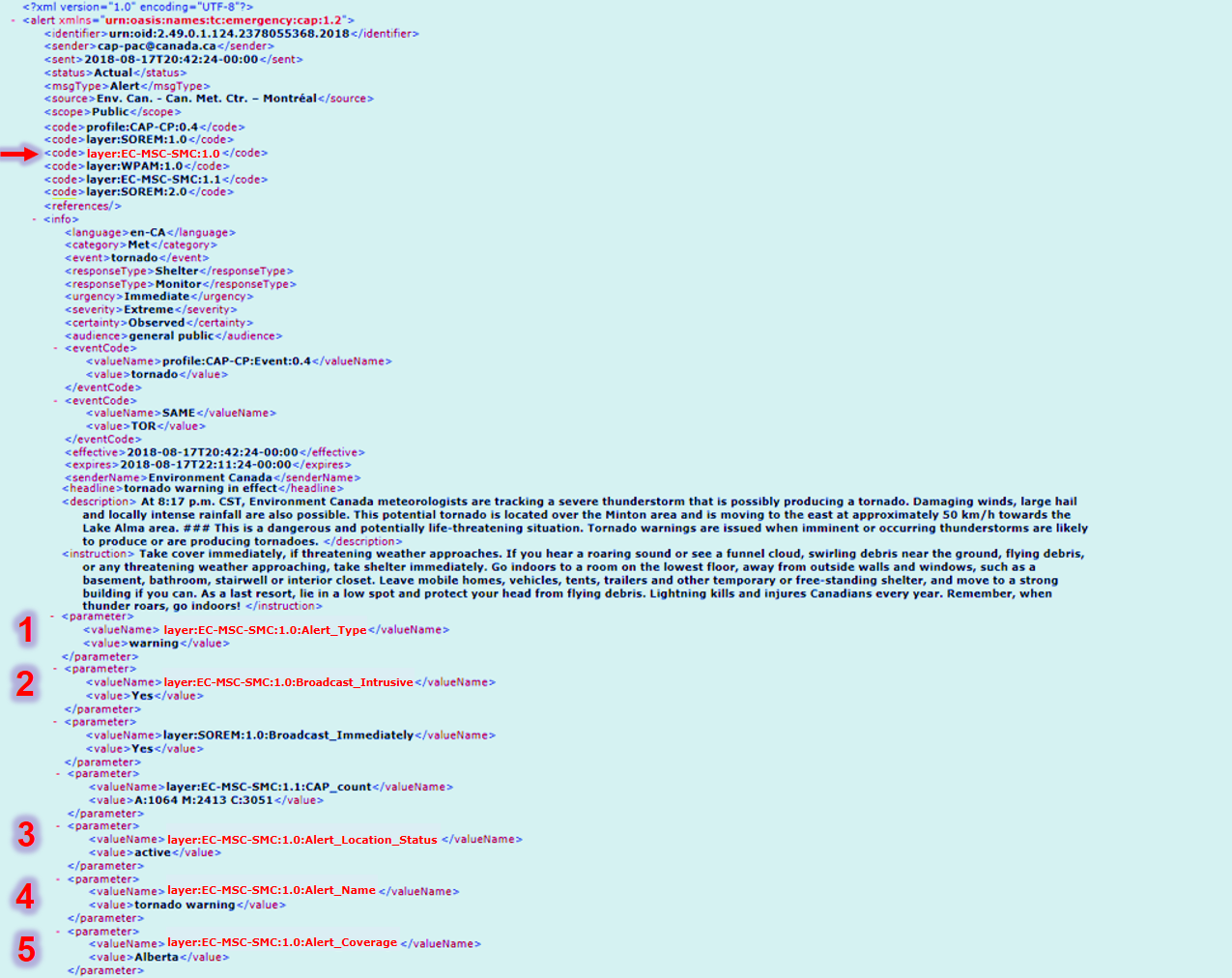 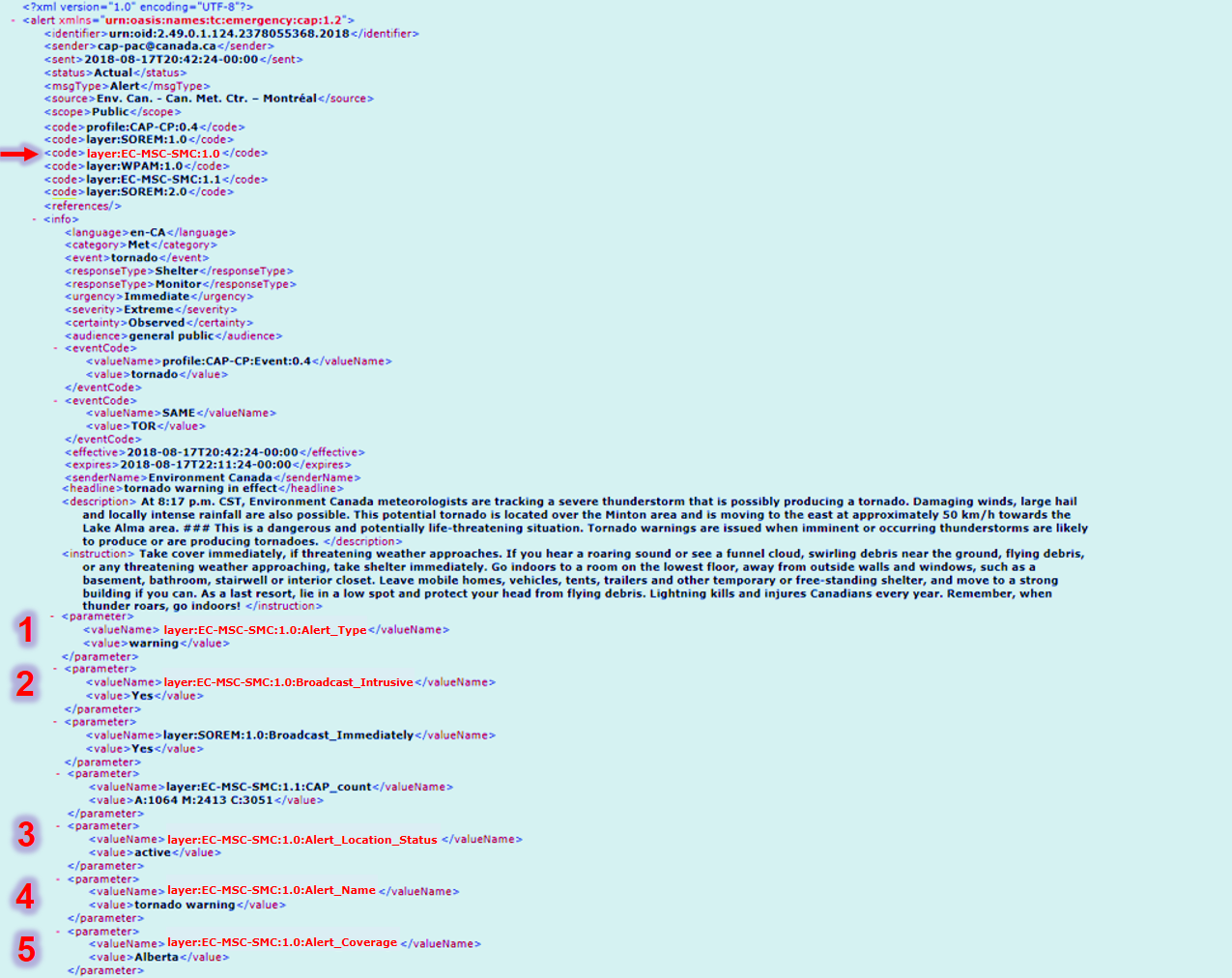 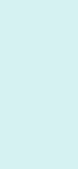 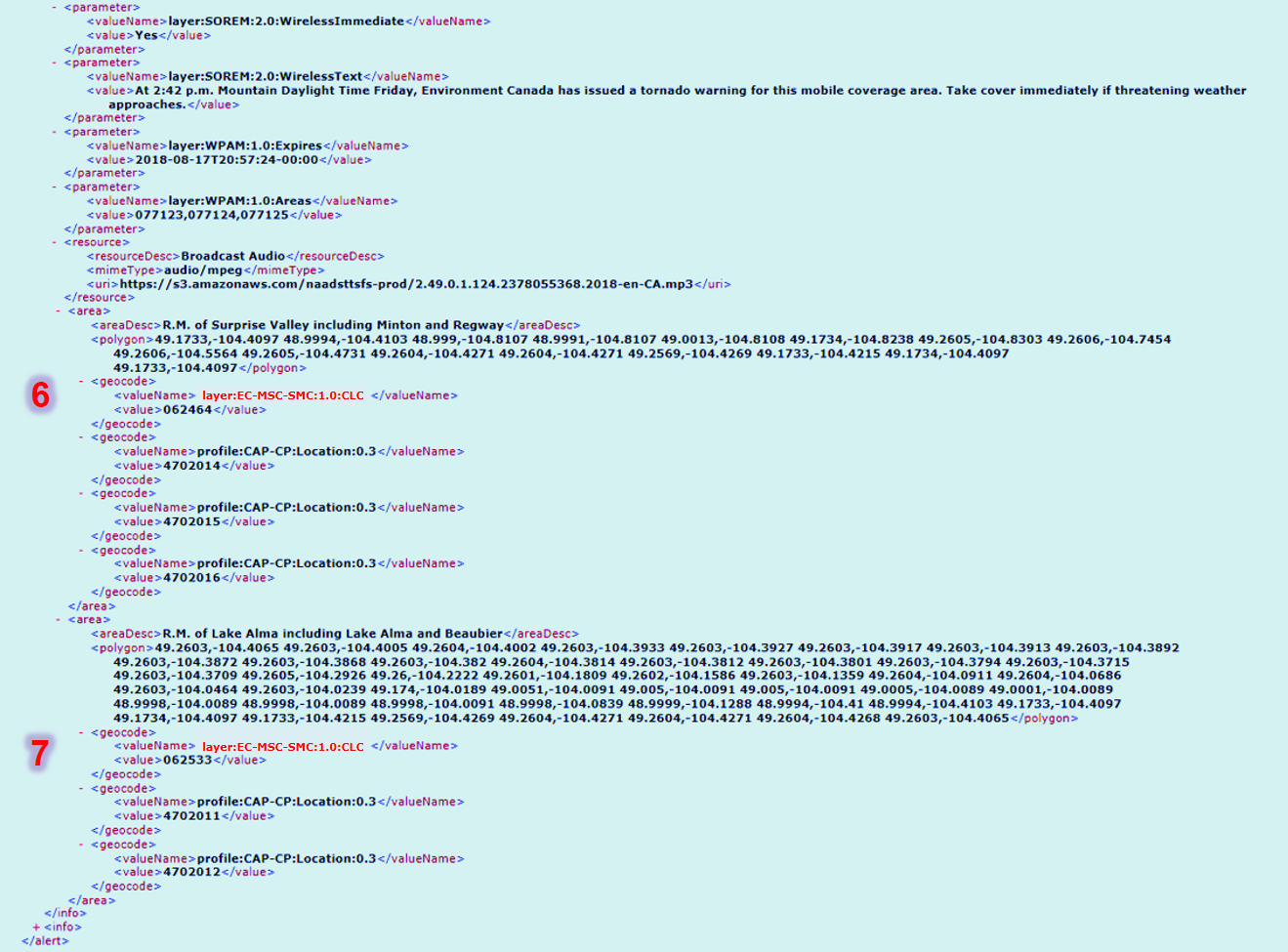 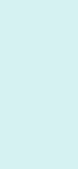 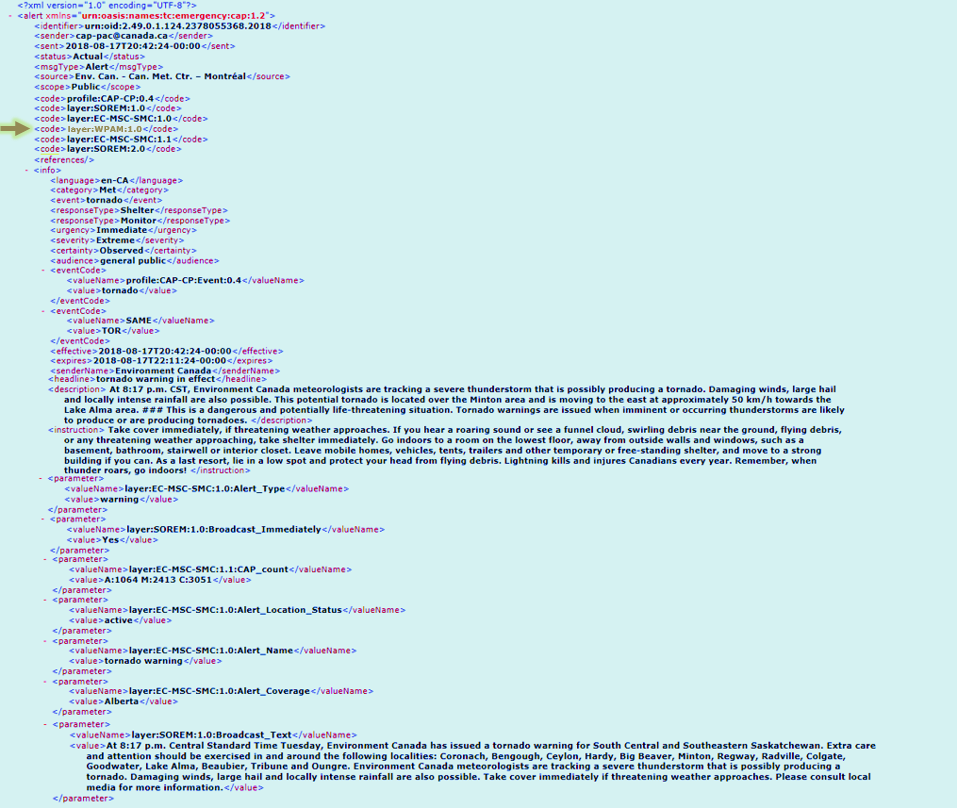 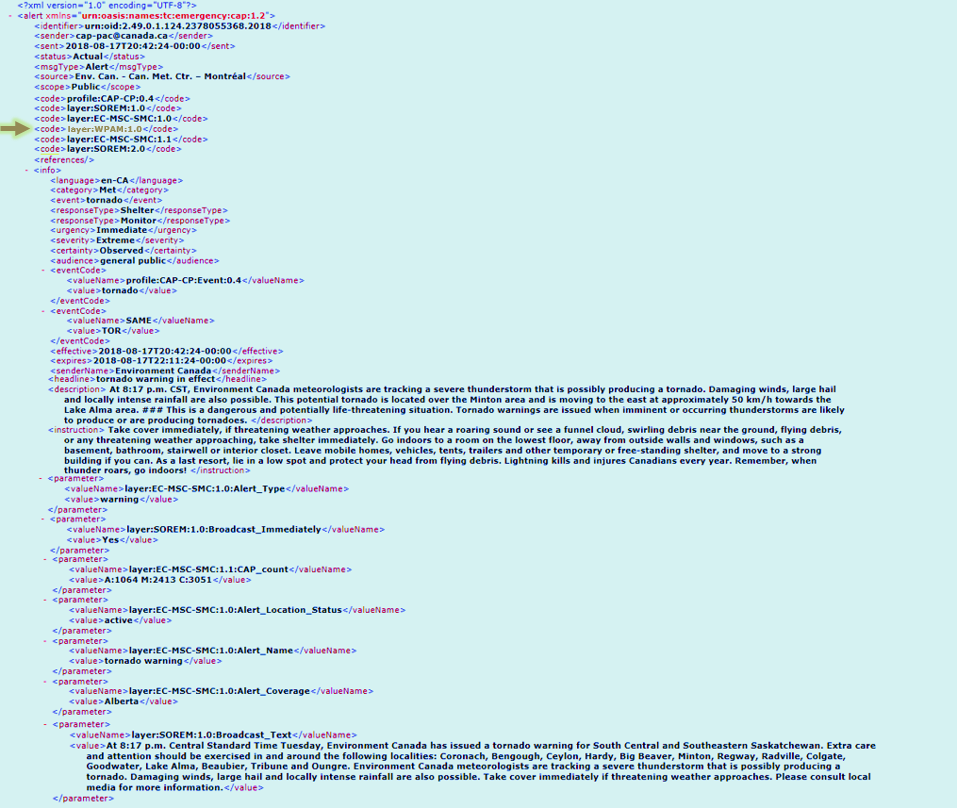 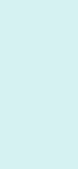 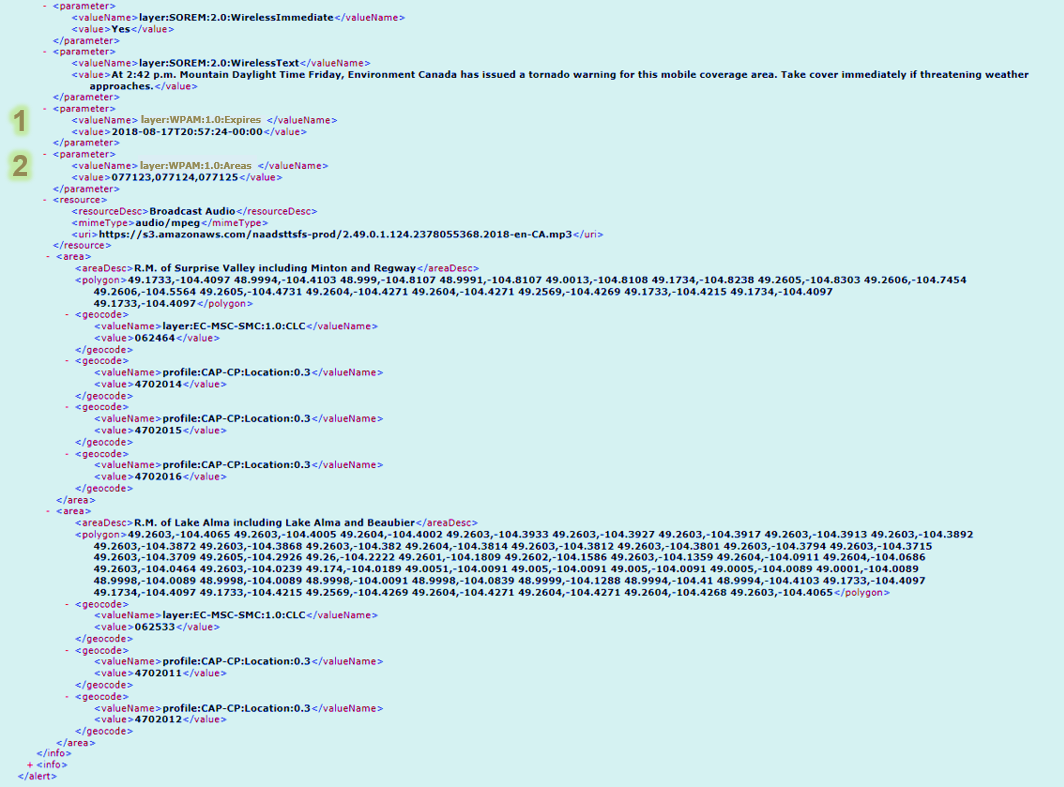 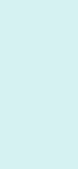 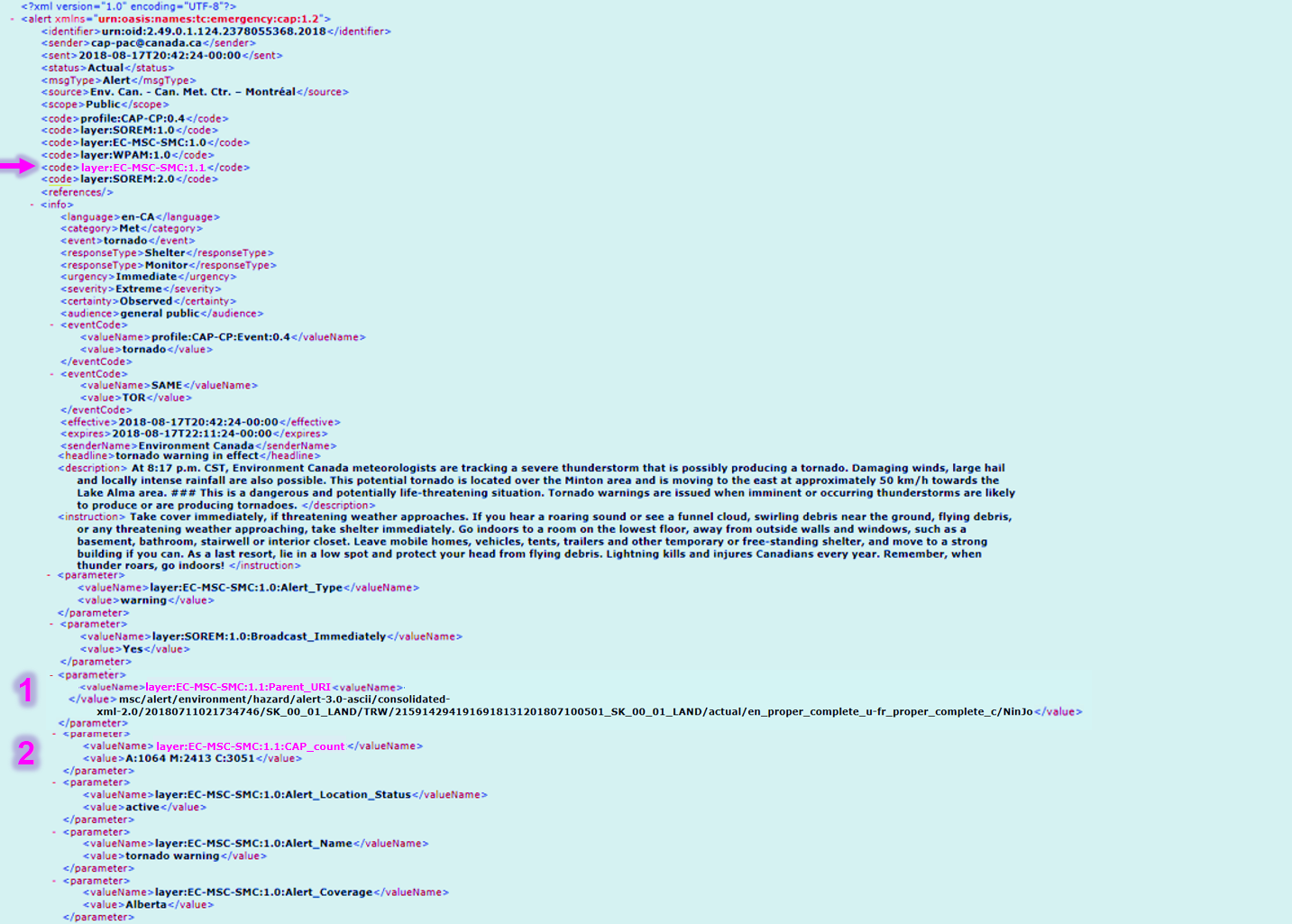 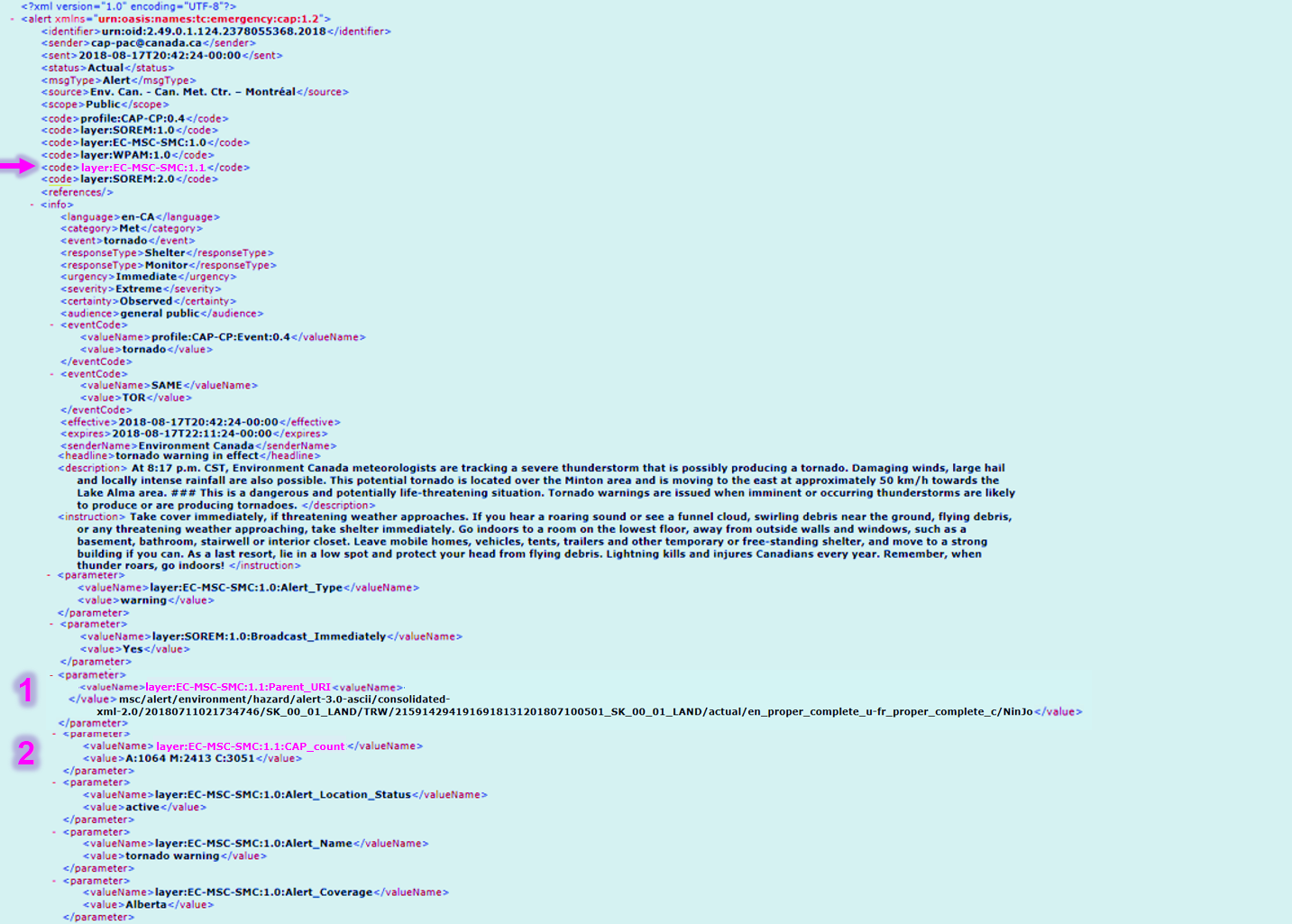 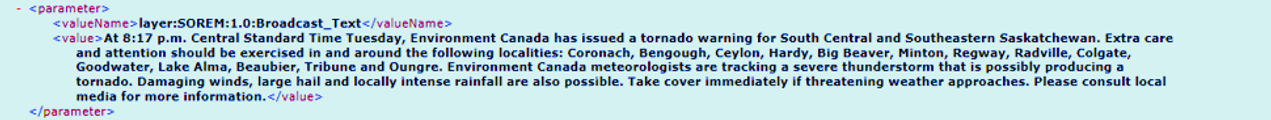 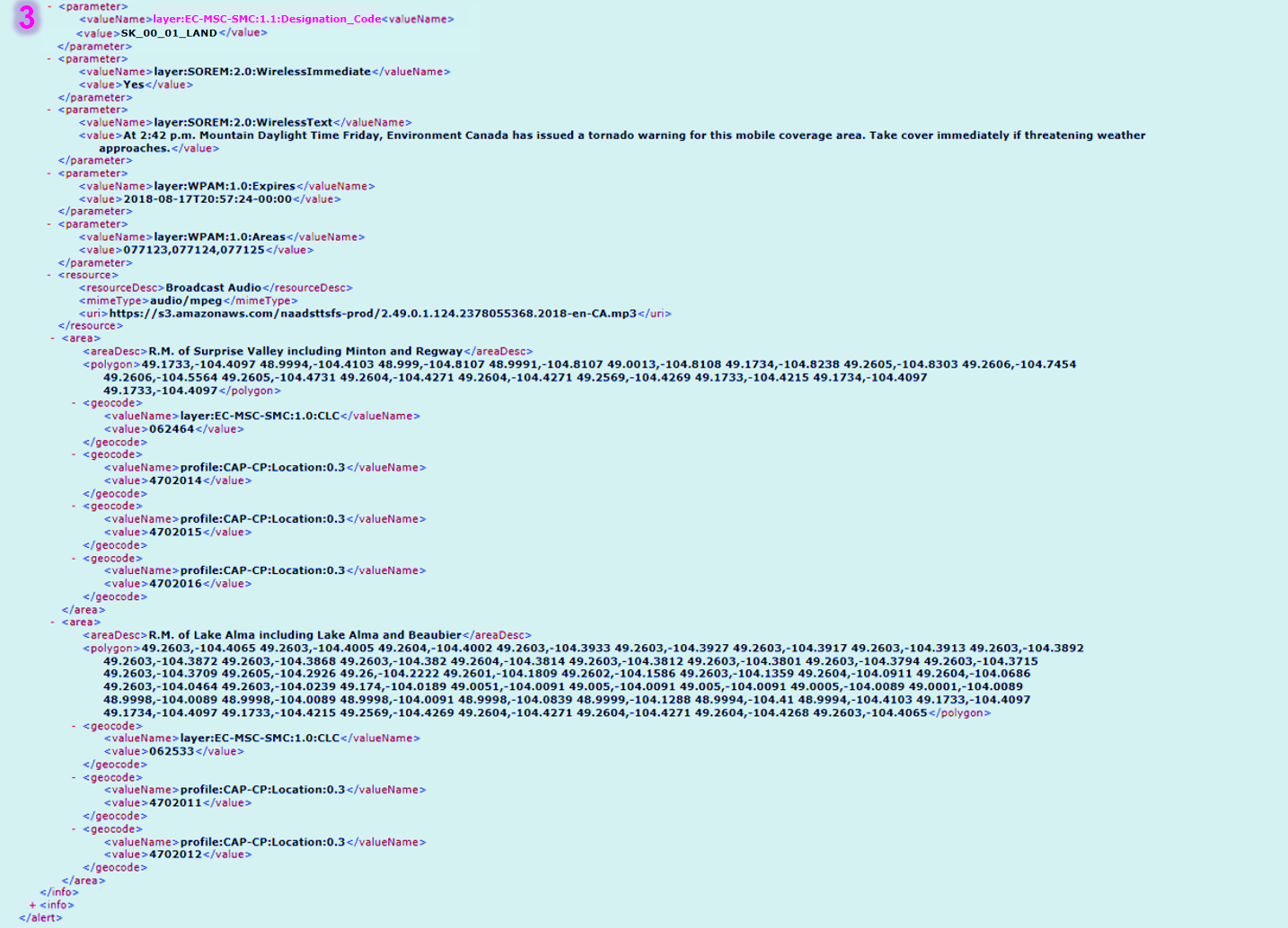 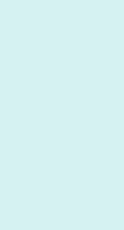 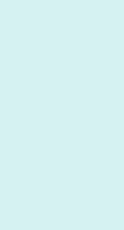 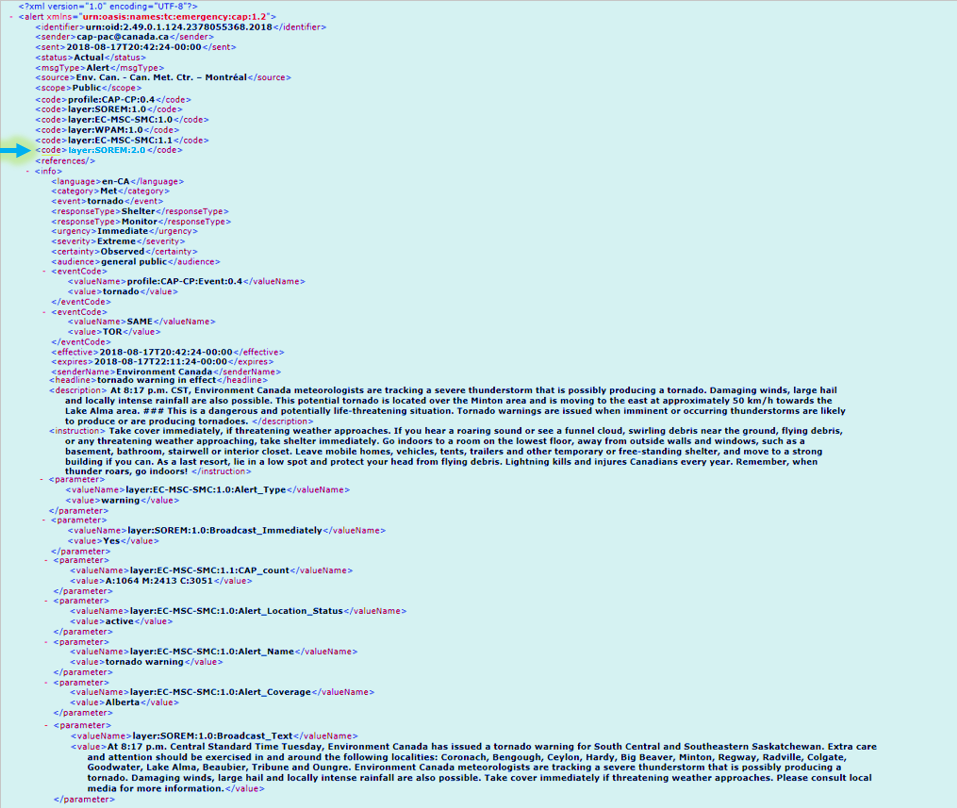 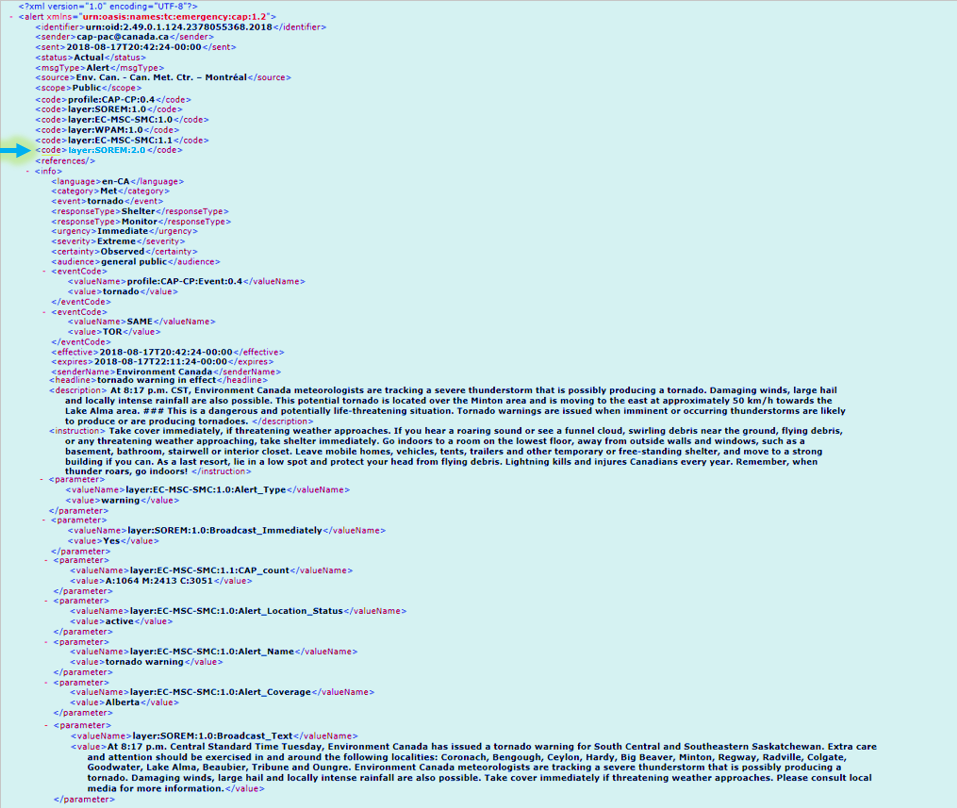 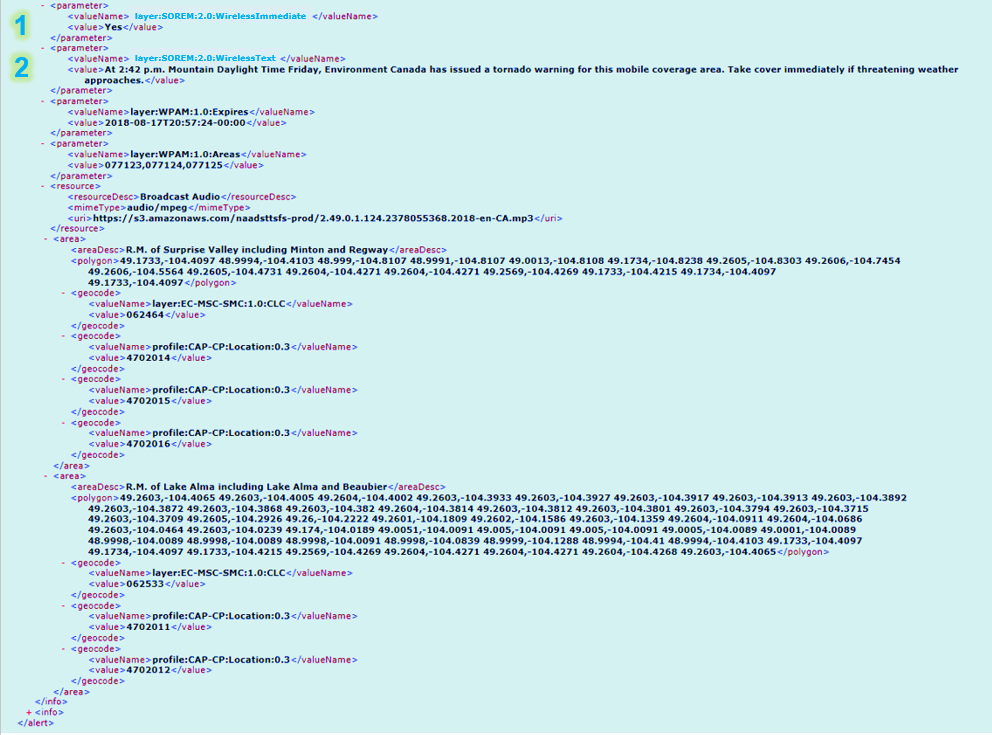 Thank You
Norm Paulsen
 (norm.Paulsen@Canada.ca)